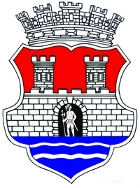 ГРАД ПАНЧЕВО
ГРАЂАНСКИ ВОДИЧ КРОЗ 
ОДЛУКУ О БУЏЕТУ ЗА 2018. ГОДИНУ
1
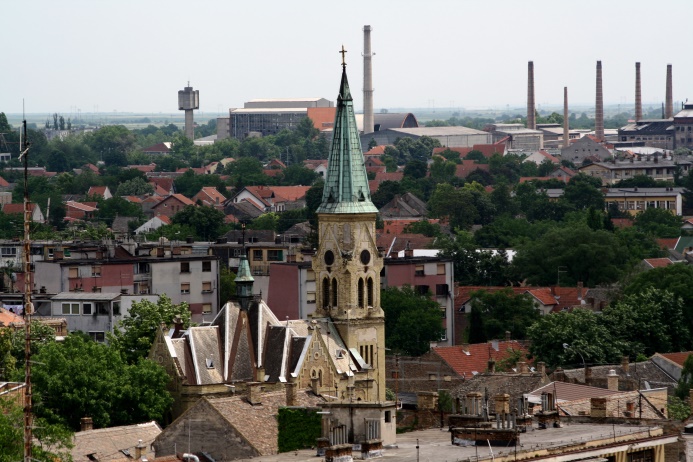 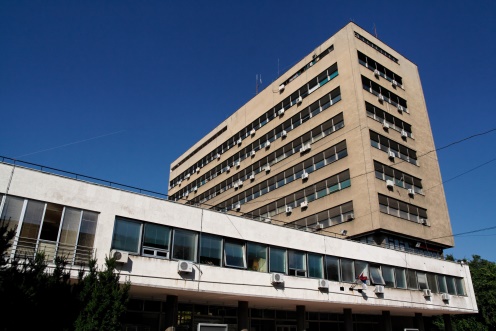 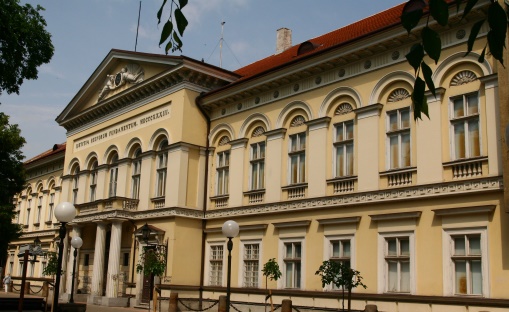 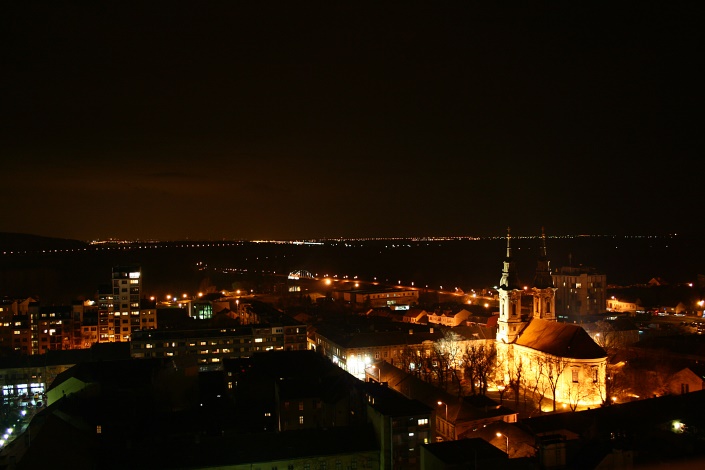 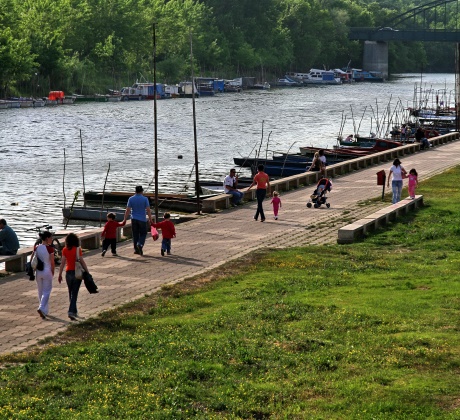 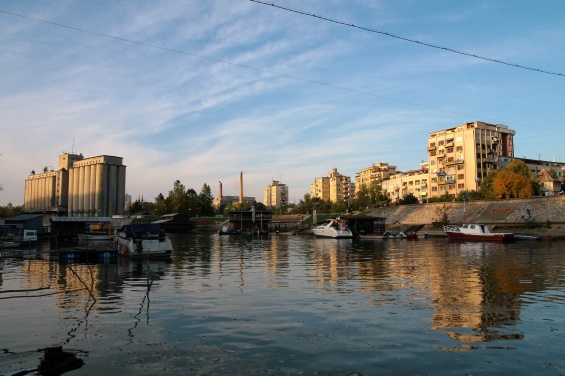 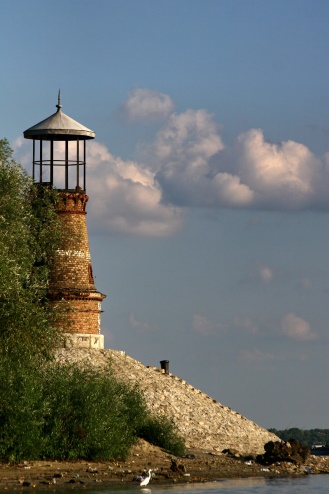 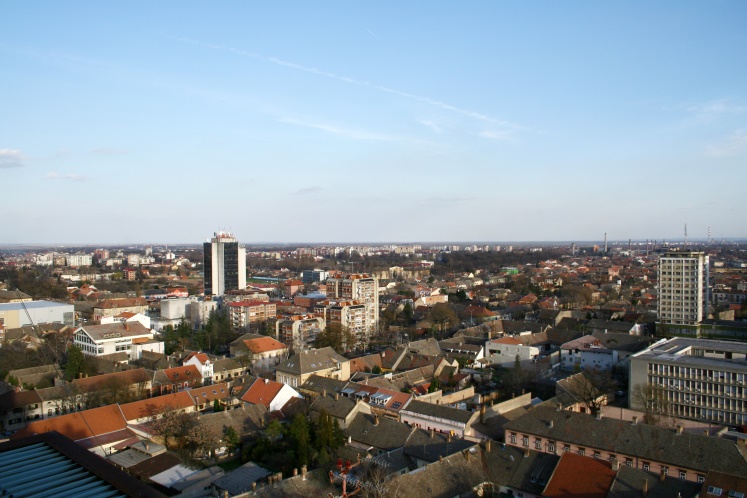 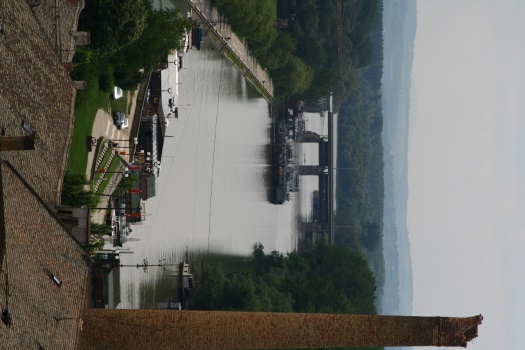 2
САДРЖАЈ
Увод
Ко се финансира из буџета?
Како настаје буџет града?
Појам буџета
Ко учествује у буџетском процесу?
На основу чега се доноси буџет?
Како се пуни градска каса?
Шта су приходи и примања буџета?
Структура планираних прихода и примања за 2018. годину
Шта се променило у односу на 2017. годину?
На шта се троше јавна средства?
Шта су расходи и издаци буџета?
Структура планираних расхода и издатака за 2018. годину
Шта се променило у односу на 2017. годину?
Расходи буџета по програмима
Најважнији капитални пројекти
Најважнији пројекти од интереса за локалну заједницу
3
Драгe суграђанке и суграђани,

              Основна  сврха  документа  који  је  пред  вама јесте да на 
што  једноставнији и разумљивији  начин  објасни у које  сврхе  се 
користе  јавни  ресурси да би се  задовољиле  потребе  грађана.

                  Грађански буџет представља  сажет и јасан  приказ Одлуке 
 о  буџету  града Панчева за  2018.  годину, која   је  по својој   форми  
веома  обимна  и тешка  за  разумевање због специфичних  појмова 
 и  класификација које је чине. 

	Иако  је немогуће објаснити  целокупан буџет у овако 
краткој форми, искрено се надамо да ћемо на овај начин успети 
да  вас  информишемо о начину  прикупљања  јавних  средстава
 и  остваривања   прихода  и  примања  буџета  града,  као  и  о 
начину планирања, расподеле и трошења буџетских средстава.

	Кроз овај транспарентан приступ настојимо да унапредимо разумевање и интересовање  наших суграђана  за  локалне  финансије, а у перспективи очекујемо  и  сарадњу 
локалне самоуправе и становника Панчева у заједничком постављању циљева, дефинисању приоритета и планирању развоја нашег града.				            							        
						 Градоначелник града Панчева
						                    Саша Павлов
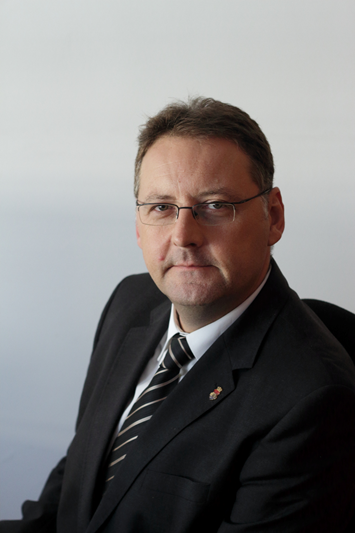 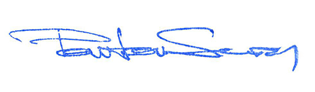 4
Ко се финансира из буџета?
Директни корисници буџетских средстава:
	- Скупштина града
	- Градоначелник
	- Градско веће
	- Градска управа
	- Градско правобранилаштво 
	- Заштитник грађана града Панчева
Индиректни корисници буџетских средстава:
	- Градска библиотека Панчева
	- Дом омладине Панчево
	- Народни музеј Панчево
	- Културни центар Панчево
	- Историјски архив у Панчеву 
	- Завод за заштиту споменика културе
	- Домови културе насељених места Града 
	- Предшколска установа «Дечја радост»  		   	   Панчево
	- Туристички организација града Панчева
	- Буџетски фонд за заштиту животне     			   средине
	- Месне заједнице на територији града  		  	   Панчева
Остали корисници јавних средстава:
	- Образовне институције (21 основних школа и
        9 средњих школа)
	- Здравствене институције (Дом здравља   			   Панчево)
	- Социјалне институције (Центар за социјални рад «Солидарност» Панчево, Геронтолошки центар Панчева, Дом за децу и омладину без родитељског старања «Споменак», Школа за основно и средње образовање «Мара Мандић» Панчево)
	- Непрофитне организације (удружења грађана, невладине организације, итд.)
5
Како настаје буџет града?
БУЏЕТ града је правни документ који утврђује план прихода и примања и расхода и издатака града за буџетску, односно календарску годину.

То значи да овај документ представља предвиђање колико ће се новца од грађана и привреде у току једне године прикупити и на који начин ће се тај новац трошити.

Из градског буџета се током године плаћају све обавезе локалне самоуправе. Исто тако у буџет се сливају приходи из којих се подмирују те обавезе. 

Градоначелник и локална управа спроводе градску политику, а главна полуга те политике и развоја је управо буџет града.

Приликом дефинисања овог, за град Панчево најважнијег документа, руководи се законским оквиром и прописима, стратешким приоритетима развоја и другим елементима.

Реалност је таква да постоје велике разлике између жеља и могућности, тако да креирање буџета подразумева утврђивање приоритета и прављење компромиса.
6
Ко учествује у буџетском процесу?
Грађани и њихова удружења
Јавна предузећа
7
На основу чега се доноси буџет?
8
Како се пуни градска каса?
Укупни јавни приходи и примања града Панчева за 2018. годину износе







Одлуком о буџету града  Панчева  за 2018. годину планирана су средства из буџета града у износу од 3.961.031.486 динара, дела пренетих средства из ранијих година у износу од 562.921.831 динара и средства из осталих извора 667.797.931 динара.
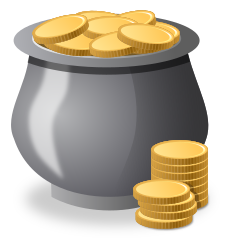 5,2 милијарди динара
9
Шта су приходи и примања буџета?
10
Структура планираних прихода и примања за 2018. годину
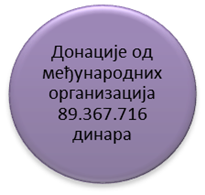 11
Структура планираних прихода и примања за 2018. годину
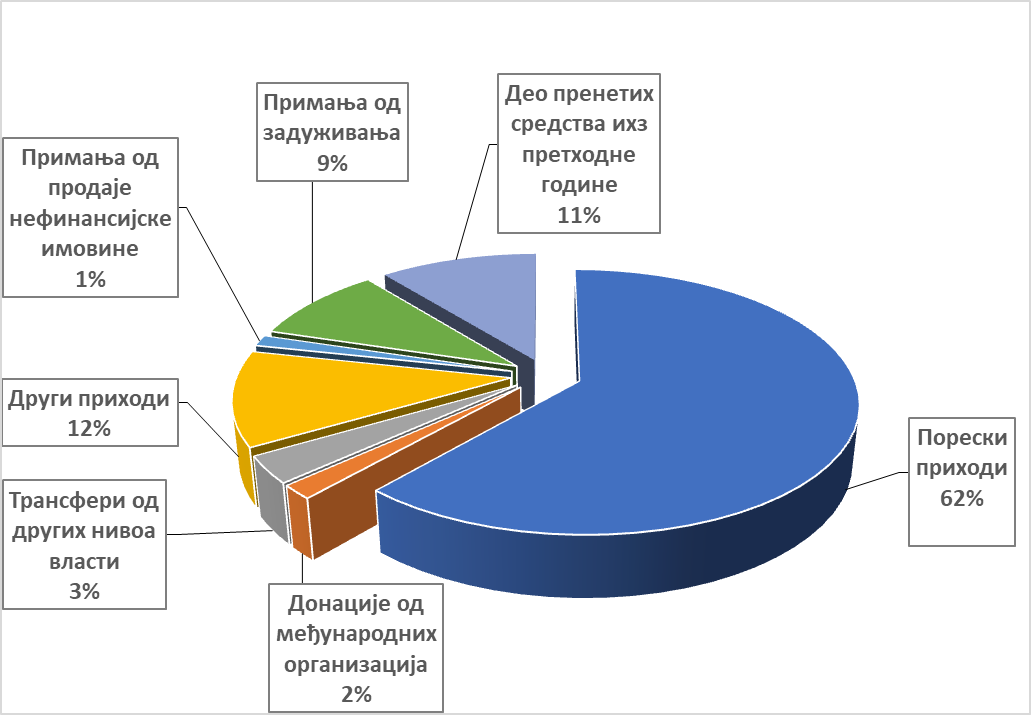 12
Шта се променило у односу на 2017. годину?
Укупни приходи и примања града Панчева у 2018. години су се смањили у односу на последњу измену Одлуке о буџету града Панчева за 2017. годину за 785.840.177 динара, односно за  13,15%.
Непорески приходи су смањени за 149.226.048 динара.
Трансфери од других нивоа власти су смањени за 128.922.531 динара
Примања од задуживања су смањена за 363.829.678 динара
Део пренетих средстава из претходних година је распоређен Одлуком и  смањен за 286.065.409 динара
Порески приходи су повећани за 58.691.026 динара
Донације од међународних организација су повећане за 62.003.266 динара
Примања од продаје нефинансијске имовине су повећана  за 21.509.197 динара.
13
На шта се троше јавна средства?
Буџет мора бити у равнотежи, што значи да расходи и издаци морају одговарати приходима и примањима. Укупни планирани расходи и издаци у 2018. години из буџета износе: 




РАСХОДИ Расходи представљају све трошкове града за плате буџетских корисника, набавку роба и услуга, субвенције, дотације и трансфере, социјалну помоћ и остале трошкове које град  обезбеђује без накнаде. 
ИЗДАЦИ представљају трошкове изградње или инвестиционог одржавања већ постојећих објеката, набавку земљишта, машина и опрeме неопходне за рад буџетских корисника.
РАСХОДИ И ИЗДАЦИ морају се исказивати на законом прописан начин, односно морају се исказивати: по програмима који показују колико се троши за извршавање основних надлежности и стратешких циљева града; по основној намени која показује за коју врсту трошка се средства издвајају; по функцији која показује функционалну намену за одређену област и по корисницима буџета што показује организацију рада града.
5,2 милијарде динара
14
Шта су расходи и издаци буџета?
15
15
Структура планираних расхода и издатака буџета за 2018. годину
16
Структура планираних расхода и издатака буџета за 2018. годину
17
Шта се променило у односу на 2017. годину?
Укупни трошкови нашег града у 2018. години су смањени у односу на последњу измену Одлуке о буџету града Панчева за 2017. годину за 785.840.177 динара, односно за 13,15 %.
Коришћење роба и услуга су смањени за 264.861.911 динара;
Капитални издаци су смањени су за 254.879.479 динара
Субвенције су смањене за 154.272.916 динара;
Дотације и трансфери су смањене за 57.184.294 динара;
Социјална помоћ  је смањена за 78.599.724 динара;
Остали расходи су смањени за 63.687.151 динар и 
Средства резерве су смањена за 13.547.205 динара
Расходи за запослене су повећани су за 46.462.710 динара;
Отплата камата и пратећи трошкови задуживања повећани су за 10.601.652 динара
Издаци за отплату главнице и набавку финансијске имовине су повећани за 44.128.141 динар
18
Расходи буџета по програмима
19
Структура расхода и издатака  по програмској структури
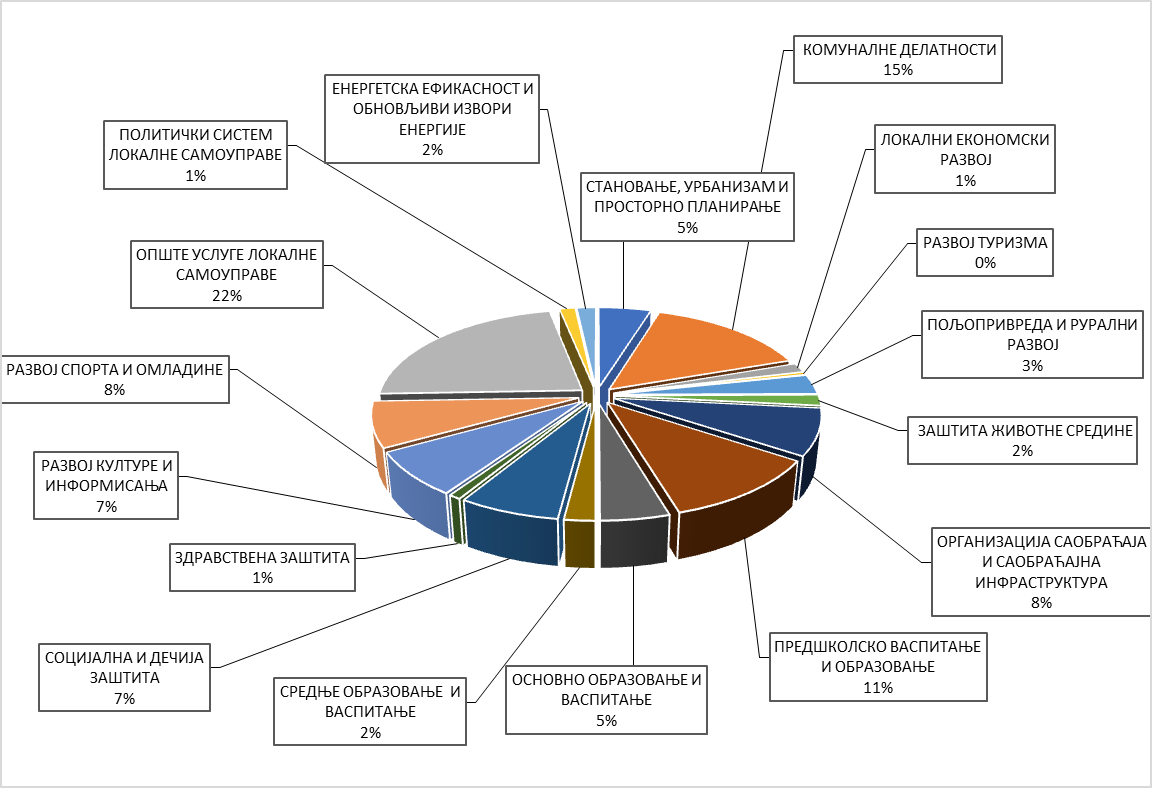 20
Најважнији капитални пројекти
21
Најважнији пројекти од интереса за локалну заједницу
22
На крају желимо да Вам се захвалимо што сте издвојили време за читање ове презентације буџета. 

Уколико сте заинтересовани да сагледате у целини Одлуку о буџету града Панчева за 2018. годину, исту можете преузети на следећем линку на интернет страници града  Панчева:http://www.pancevo.rs/?wpfb_dl=2668
23